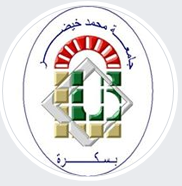 Université Mohamed Khider de Biskra
Cours de Microbiologie Alimentaire
Chapitre IV : (suite 1)
Les altérations microbiennes des aliments et moyens de lutte
Par : Mohammedi. K
Sommaire
Les altérations microbiennes des aliments et moyens de lutte
I. Les facteurs influençant la flore d’altération des aliments
I.1. Les facteurs extrinsèques
I.2. Les facteurs intrinsèques
II. La biodétérioration des aliments
II.1. Altération des hydrates de carbone
II.2. Altération des composés protéiques.
II.3. Altération des lipides
III. Les Moyens de lute
III.1. Les moyens physiques
III.2. Les moyens chimiques
Les facteurs influençant la flore d’altération des aliments
Les facteurs intrinsèques
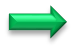 3) Le potentiel  redox
Le potentiel redox (Eh) est défini comme le rapport entre le pouvoir oxydant total (acceptation des électrons) et le pouvoir réducteur total (donneur d'électrons) d'un aliment.
      Les valeurs varient habituellement de +500 mV pour les milieux oxydants à -600 mV pour les milieux réducteurs.
      Certains espèces ne se développent dans des milieux relativement oxydants ou en présence d’air, d’autres au contraires exigent des milieux réducteurs et ne prolifèrent qu’à l’abri de l’air.
Les facteurs influençant la flore d’altération des aliments
Les facteurs intrinsèques
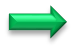 3) Le potentiel  redox
Dans un aliment exposé à l’air, il existe un gradient de valeurs Eh de l’extérieur vers l’intérieur par diffusion d’oxygène. Ex dans un morceau de viande, le Eh est de +250 mV en surface et de -50 mV en profondeur. Les germes qui attaquent en surface sont différents de ceux qui attaquent en profondeur.
Les facteurs influençant la flore d’altération des aliments
Les facteurs intrinsèques
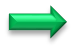 3) Le potentiel  redox
Selon leur mode respiratoire, on distingue :
Les microorganismes aérobies stricts : Ils exigent des potentiels Eh +200 mV. Ex : Microcoques, Bacillus sublilis, Bacillus megaterium, Pseudomonas, Moisissures.
Les microorganismes anaérobies stricts : Exigent des potentiels de -200 mV.
Les microorganismes aéro-anaérobies facultatifs : Ils sont nombreux : Lactobacillaceae, Corynebacteriaceae, Enterobacteriaceae.
Les microorganismes microaérophiles : Potentiel = 0 mV : ils se développent sous pression faible d’oxygène. Ex : quelques Streptocoques et Lactobacilles et quelques G-.
Les facteurs influençant la flore d’altération des aliments
Les facteurs intrinsèques
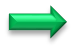 3) Le potentiel  redox
L’addition de certains composés peut augmenter ou diminuer le potentiel redox.
Ex : l’addition de nitrate à la viande (nitrate de potassium) augmente le potentiel redox de la viande : la viande devient plus favorable à une attaque des microorganismes aérobies plutôt qu’aux microorganismes anaérobies.
L’utilisation de nitrite diminue le potentiel redox de la viande défavorisant ainsi la croissance des bactéries aérobies.
De même, la présence de vitamine C (acide ascorbique) réduit le potentiel redox.
Les facteurs influençant la flore d’altération des aliments
Les facteurs intrinsèques
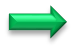 4) Les substances nutritives
Les substrats généralement utilisés par les microorganismes peuvent être sous forme d’hydrates de carbone, de lipides ou de protéines.
La plupart des substrats sont souvent complexes et les microorganismes doivent effectuer l’hydrolyse de ces produits pour leur donner des formes plus simples. L’hydrolyse d’un produit exige la présence d’enzymes hydrolytiques.
Seuls les microorganismes possédant un équipement enzymatique seront capables d’hydrolyser des produits complexes pour en tirer leur énergie.
L’absence de ces enzymes implique que le microorganisme utilise uniquement les substrats les plus simples.
Les facteurs influençant la flore d’altération des aliments
Les facteurs intrinsèques
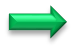 5) Les substances antimicrobiennes
Le principe d’activité des agents antimicrobiens consiste en :
L’inhibition de la synthèse des acides nucléiques, des protéines ou de la paroi cellulaire ;
L’altération des membranes ;
L’interférence avec certains processus métabolique essentiels.
Certains sont microbicides, d’autres sont microbiostatiques, la différence étant due surtout à la concentration utilisée.
En général, un facteur inhibiteur de bonne stabilité finit par tuer les cellules végétatives.
Les facteurs influençant la flore d’altération des aliments
Les facteurs intrinsèques
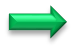 5) Les substances antimicrobiennes
Les constituants naturels
Les substances antimicrobiennes existent dans les aliments d’origine végétale et animale.
Aliment d’origine végétale :
- Les huiles essentielles
- Les tannins
- Les glucosides
- Les glycoprotéines (lectines).
Les facteurs influençant la flore d’altération des aliments
Les facteurs intrinsèques
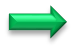 5) Les substances antimicrobiennes
Les constituants naturels
Les substances antimicrobiennes existent dans les aliments d’origine végétale et animale.
Aliment d’origine animale :
Les immunoglobulines
Les facteurs qui captent le fer comme la lactoferrine.
Lacténines du lait, conalbumine, ovomucoïde et avidine de l’oeuf.
Lysosymes
Facteurs non identifiés du miel qu’on appelle des inhibines
Facteurs peu connus d’activité faible et passagère existant dans la viande fraiche de mammifères, la viande de volaille et les aliments d’origine marine.
Les facteurs influençant la flore d’altération des aliments
Les facteurs intrinsèques
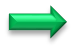 5) Les substances antimicrobiennes
Les constituants naturels
Aliment d’origine animale :
Ces principes antimicrobiens sont facilement neutralisés comme c’est le cas du blanc d’oeuf. De ce fait leur rôle est pratiquement limité.
Les facteurs influençant la flore d’altération des aliments
Les facteurs intrinsèques
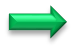 Des facteurs antimicrobiens peuvent se former dans les aliments pendant leur stockage.
         Les sirops concentrés, brunis au cours de leur conservation, sont protégés de la fermentation par certains dérivés furfural.
         De même, les composés de MAILLARD (résultant de la combinaison des acides aminés avec les sucres = amines) engendrent un brunissement et empêchent la croissance bactérienne.
         Ainsi, le processus d’altération chimique au cours du stockage entraine une certaine altération de la flore.
6) Facteurs produits lors du stockage